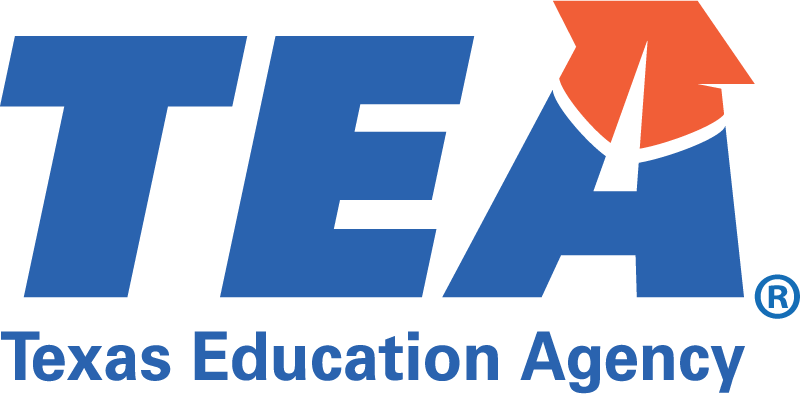 Cover Page
Key
(ADD)  = Recommend Add
(REMOVE) = Recommend Remove
(UPDATE) = Recommend Title/Name Update
(MERGE) = Combined Program of Study
Law and Public Service
The Law and Public Service Career Cluster focuses on planning, managing, and providing legal services, public safety, protective services, and homeland security, including professional and technical support services. Students will examine the roles and responsibilities of police, courts, corrections, private security, and fire and emergency services.
(UPDATE) Fire Science
Statewide Program of Study
(UPDATE) The Fire Science Program of Study provides the opportunity for students seeking careers in the fire service to acquire standard firefighting, fire prevention , and fire protection knowledge and skills. Students will gain broad knowledge and skills necessary to work effectively in the fire service as firefighters, fire prevention technicians, and  fire inspectors, as well as other related occupations.
Related Advanced Academics
Advanced Placement (AP) Courses
(ADD) AP Biology ​
(ADD) AP Chemistry ​
(ADD) AP Environmental Science 

International Baccalaureate (IB) Courses
(ADD) IB Environmental Systems and Societies Standard Level 
(ADD) IB Biology Standard Level
Secondary Courses for High School Credit
Level 1
Principles of Law, Public Safety, Corrections, and Security​
Level 2
Disaster Response​
(ADD) Fundamentals of Fire Protection
Level 3
Firefighter I ​
Counseling and Mental Health​
(ADD) Fire Prevention and Protection Systems
(ADD) Fire Prevention Codes and Inspections
(ADD) Crisis Care
Level 4
Firefighter II ​
Practicum in Law, Public Safety, Corrections, and Security ​
Project-Based Research
Postsecondary Opportunities
Associate Degrees
Fire Prevention and Safety Technology/Technician​
Fire Science/Firefighting​
(ADD) Fire Protection Technology 

Bachelor’s Degrees
Natural Resources Law Enforcement and Protective Services​
(ADD) Fire and Emergency Services Administration
Law and Public Service
The Law and Public Service Career Cluster focuses on planning, managing, and providing legal services, public safety, protective services, and homeland security, including professional and technical support services. Students will examine the roles and responsibilities of police, courts, corrections, private security, and fire and emergency services.
Legal Studies
Statewide Program of Study
The Legal Studies program of study introduces CTE learners to the occupations and educational opportunities related to representing clients in criminal and civil litigation and other legal proceedings, as well as assisting lawyers and preparing legal documents. This program of study explores possible specializations in a single area of law.
Secondary Courses for High School Credit
Level 1
Principles of Law, Public Service, Corrections, and Security
Level 2
Political Science I
Court Systems and Practices
Business Law
+    (ADD) Foundations of Court Reporting
Level 3
Legal Research and Writing
Political Science II
Advanced Legal Skills and Professions
+   (ADD) Civil Law and Procedures
Level 4
Career Preparation I
Project-based Research
Practicum in Law, Public Safety, Corrections, and Security
+   (ADD) Forensic Science
Related Advanced Academics
Advanced Placement (AP) Courses
+    (ADD) AP Government
+     (ADD) AP English

International Baccalaureate (IB) Courses
+    (ADD) IB Philosophy
+    (ADD) IB Theory of Knowledge
Postsecondary Opportunities​
Associate Degrees​
Legal Assistant/Paralegal​

Bachelor’s Degrees​
Legal Assistant/Paralegal​
+    (ADD) Advanced Legal Research​
+    (ADD) International Law and Legal Studies​
​
Master’s, Doctoral, and Professional Degrees​
Law​
Intellectual Property Law​
(UPDATE) Advanced Legal Research​
International Law and Legal Studies
Law and Public Service
The Law and Public Service Career Cluster focuses on planning, managing, and providing legal services, public safety, protective services, and homeland security, including professional and technical support services. Students will examine the roles and responsibilities of police, courts, corrections, private security, and fire and emergency services.
Government and Public Administration
Statewide Program of Study
The Government and Public Administration program of study explores the occupations and educational opportunities associated with examining, evaluating, and investigating conformity with laws and regulations. This program of study will also explore the opportunities related to developing comprehensive plans and programs for use of land and physical facilities of jurisdictions, such as towns, cities, counties, and metropolitan areas.
Secondary Courses for High School Credit
Level 1
+    (ADD) Principles of Law, Public Safety, and Corrections  
Principles of Government and Public Administration
Level 2
Political Science I  
Level 3
Planning and Governance  
Political Science II  
Dimensions of Diplomacy
Level 4
Public Management and Administration  
Revenue, Taxation, and Regulation  
Practicum in Local, State, and Federal Government
Related Advanced Academics
Advanced Placement (AP) Courses
+     (ADD) AP United States Government and Politics            +     (ADD) AP Macroeconomics
+     (ADD) AP Microeconomics

International Baccalaureate (IB) Courses
+     (ADD) IB Economics – Standard
+     (ADD) IB Global Politics – Standard
Postsecondary Opportunities
Associate Degrees
Economics​
Political Science ​
Bachelor’s Degrees
Political Science​
Government​
Economics​
Sociology
Master’s, Doctoral, and Professional Degrees
Political Science​
Government​
Economics​
Sociology
Law and Public Service
The Law and Public Service Career Cluster focuses on planning, managing, and providing legal services, public safety, protective services, and homeland security, including professional and technical support services. Students will examine the roles and responsibilities of police, courts, corrections, private security, and fire and emergency services.
Law Enforcement
Statewide Program of Study
The Law Enforcement program of study teaches CTE learners about the development of, adherence to, and protection of various branches of law. Students will learn how to appropriately and legally respond to breaches in the law according to statutory rules and regulations as well as investigate how and why the breaches occurred.
Related Advanced Academics
Advanced Placement (AP) Courses
(ADD) AP Psychology
(ADD) US Government & Politics

International Baccalaureate (IB) Courses
Secondary Courses for High School Credit
Level 1
Principles of Law and Public Service Public Safety, Corrections and Security
Level 2
Law Enforcement I
Federal Law Enforcement and Protective Services
Criminal Investigations
Level 3
Law Enforcement II
Correctional Services
Forensic Psychology
Counseling and Mental Health
(ADD) Crisis Care
Level 4
Forensic Psychology
Forensic Science
Practicum in Law and Public Safety, Corrections, and Security
Postsecondary Opportunities​
Associate Degrees​
Criminal Justice / Safety Studies / Law​
Criminal Justice / Police Science​
Corrections​
+   (ADD) Administration of Justice​
Criminalistics and Criminal Science​

Bachelor’s Degrees​
Criminal Justice / Safety Studies / Law​
Enforcement Administration​
Criminal Justice / Police Science​
Juvenile Corrections​
Cyber/Computer Forensics and Counterterrorism​
​
Master’s, Doctoral, and Professional Degrees​
Criminal Justice / Safety Studies / Law​
Law Enforcement and Protective Services​
Natural Resources